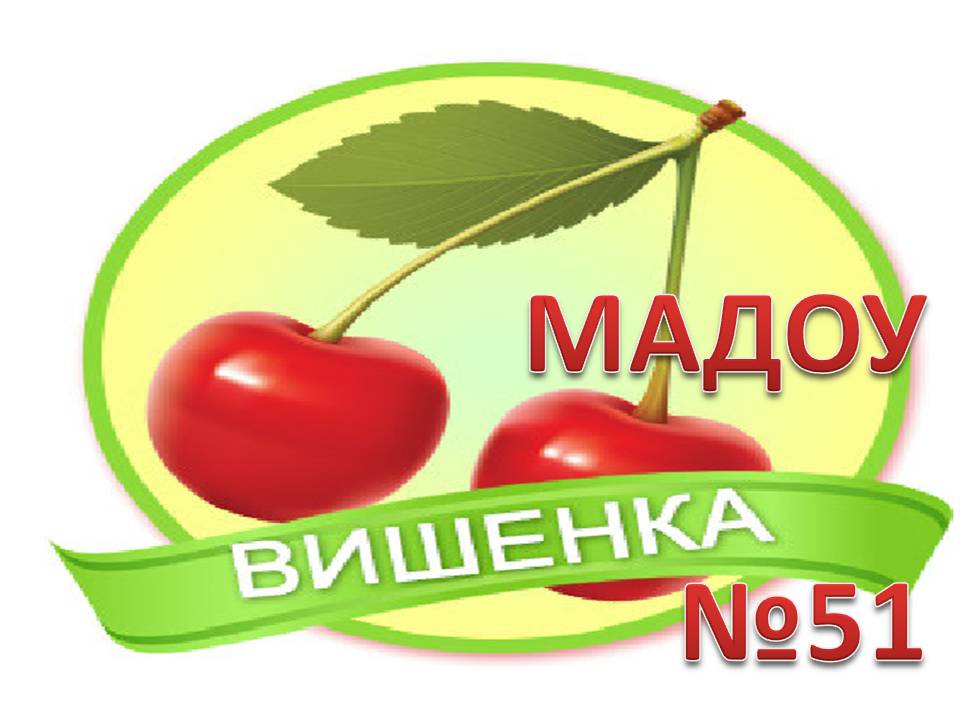 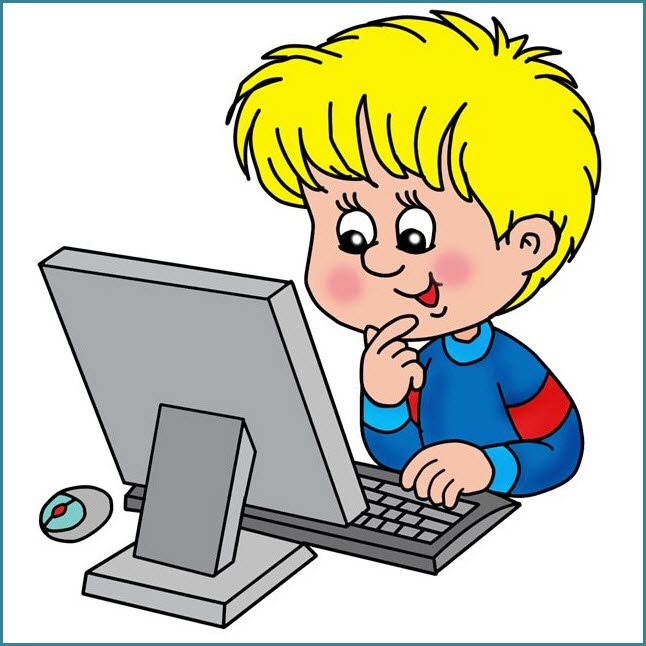 Компьютер – друг или враг?
Провела Колупаева А.Л.
КОМПЬЮТЕР:
Лучший помощник?
Злейший враг?
ПРОФЕССИИ КОМПЬЮТЕРА
Пишущая машинка
Библиотекарь
Переводчик
Компьютер - почтальон
Художник
Архитектор
Композитор и музыкант
Компьютер – врач
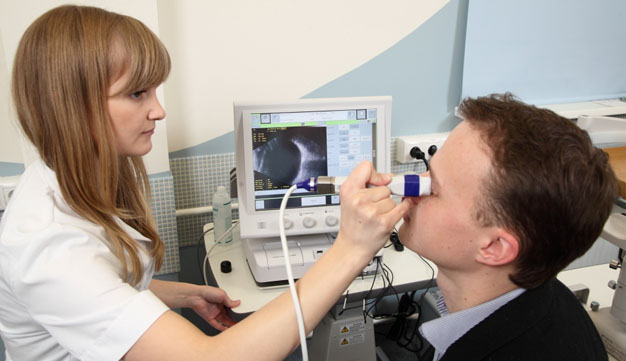 Компьютер
Компьютер - игротека
Компьютер это плохо
Компьютер это плохо
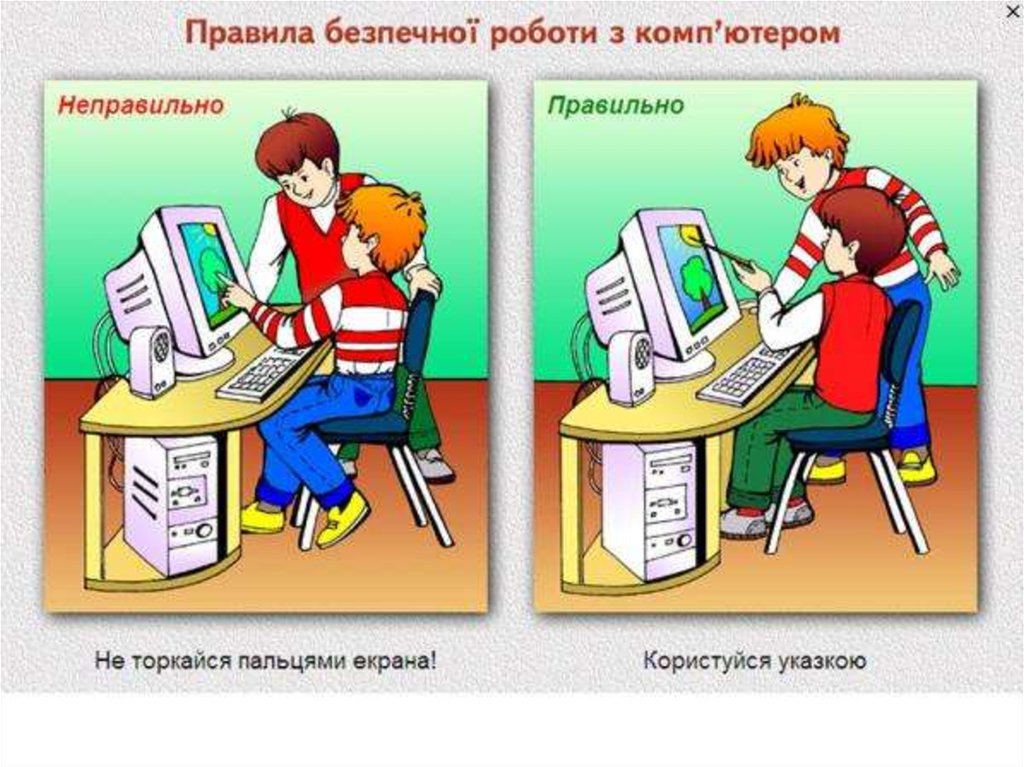 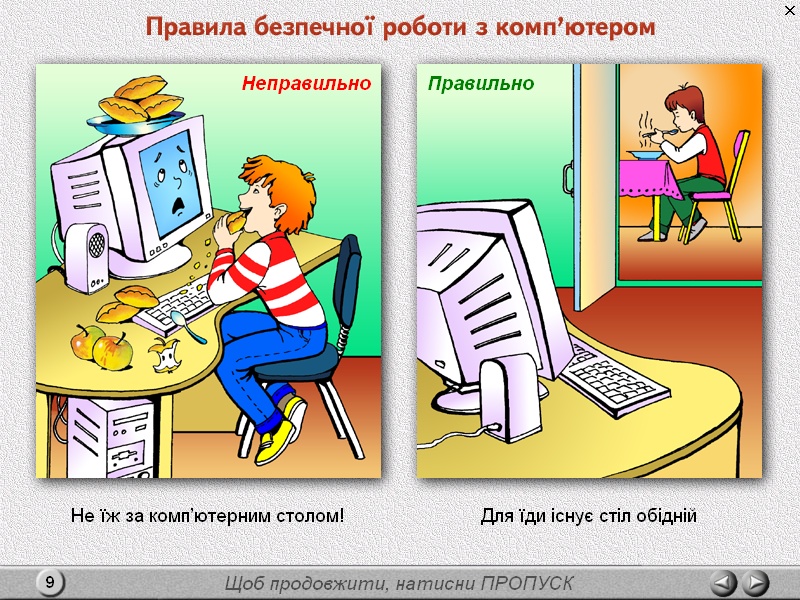 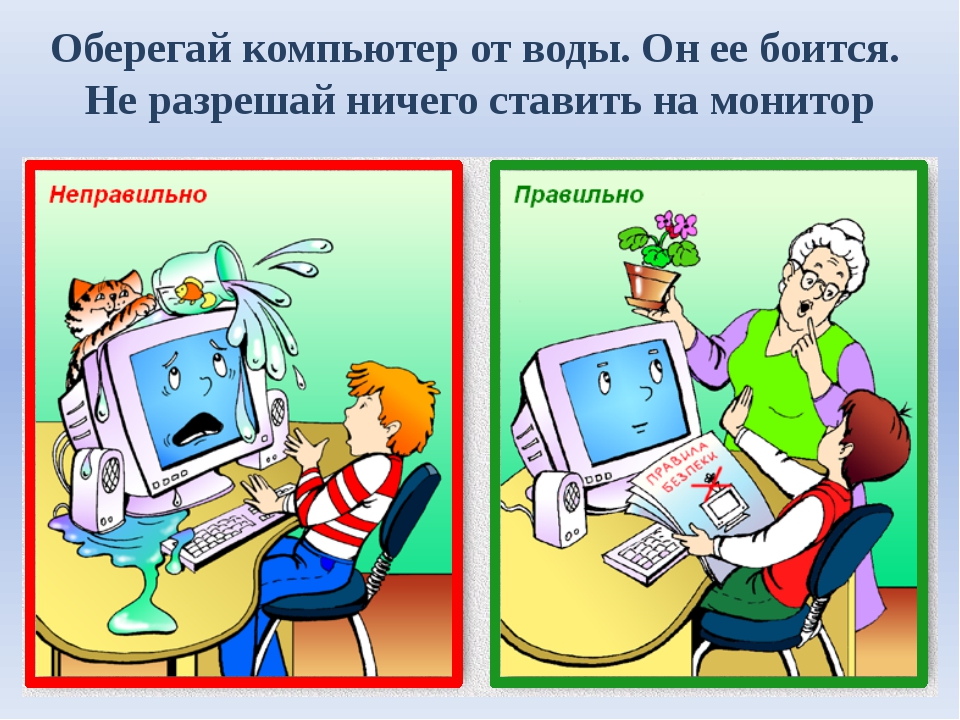 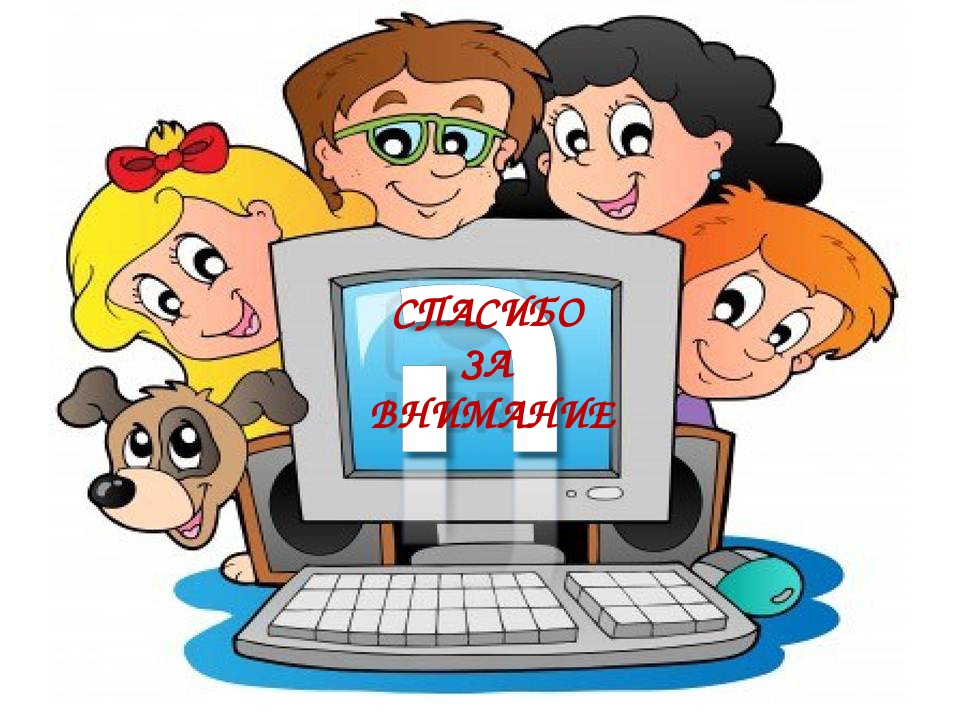